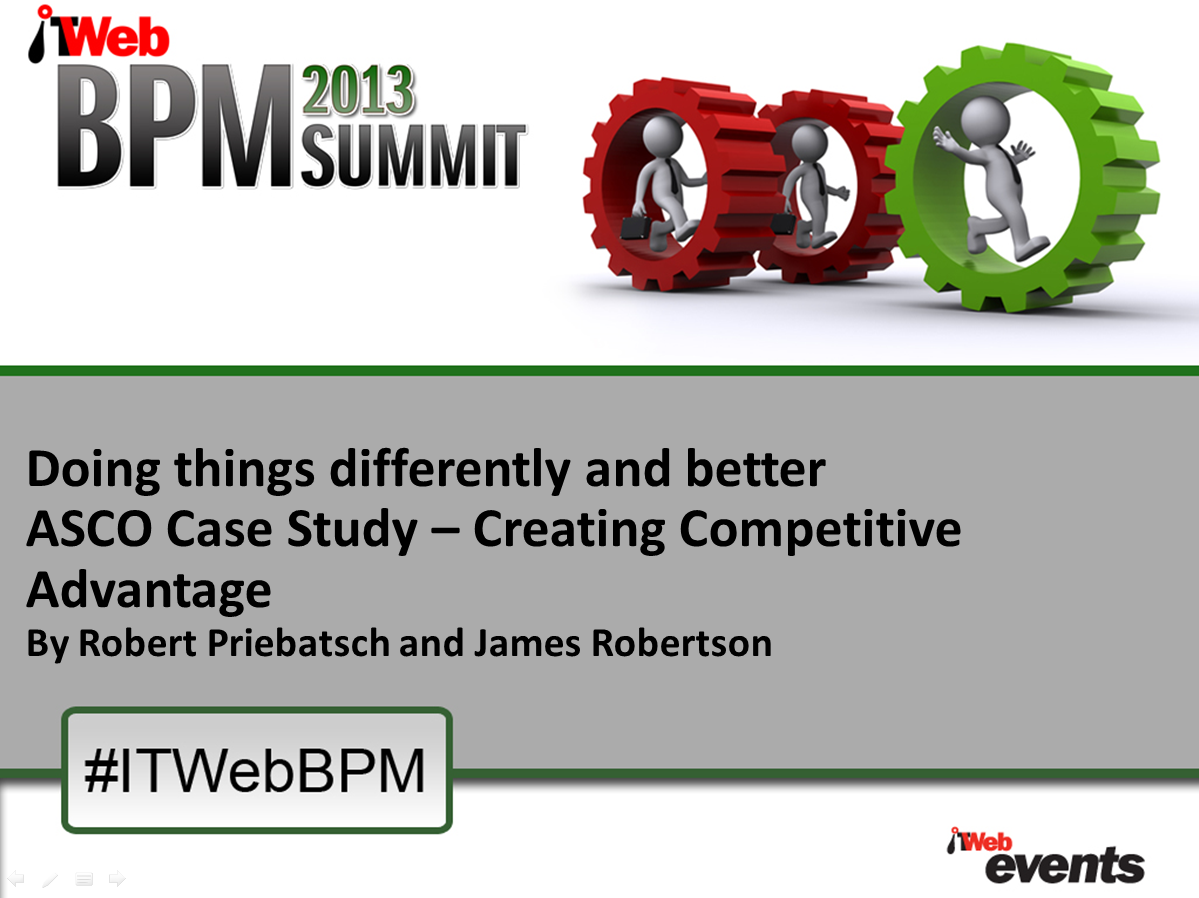 1
Agenda
ASCO Case Study – Creating Competitive Advantage
Overview of the business

The challenge – overview of the situation before the investment

The opportunity – implementing a new ERP and Warehouse System taking a strategic view

The solution – highly structured Product Class, integration with Projects Module, custom software

The outcome – greatly improved brand management and other capabilities supporting profitable growth and competitiveness
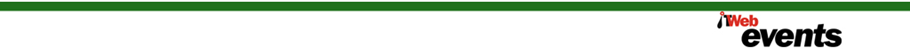 2
Agenda
ASCO Case Study – Creating Competitive Advantage
Overview of the business
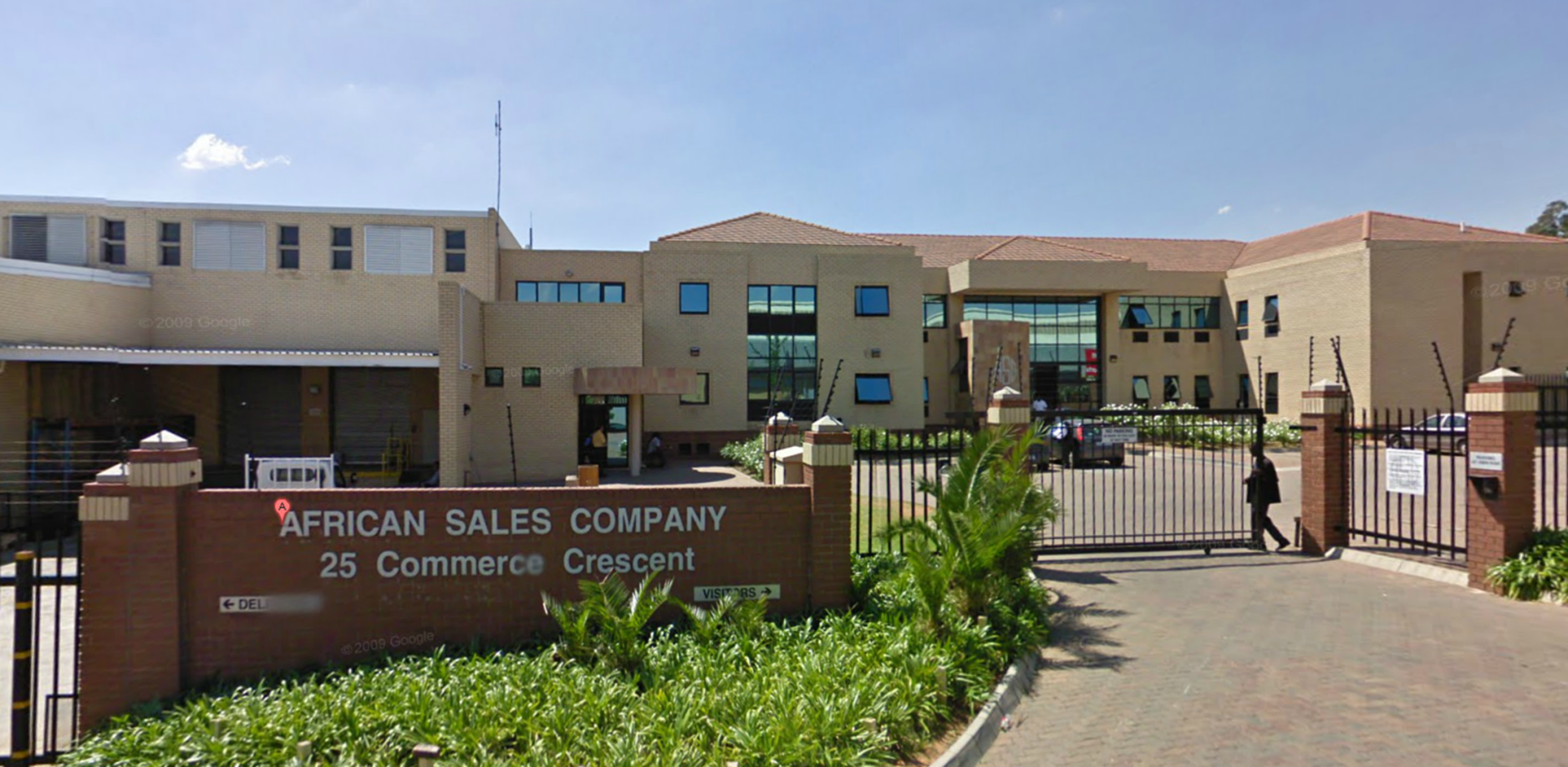 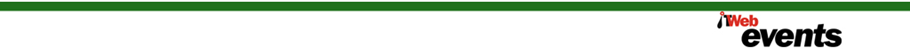 3
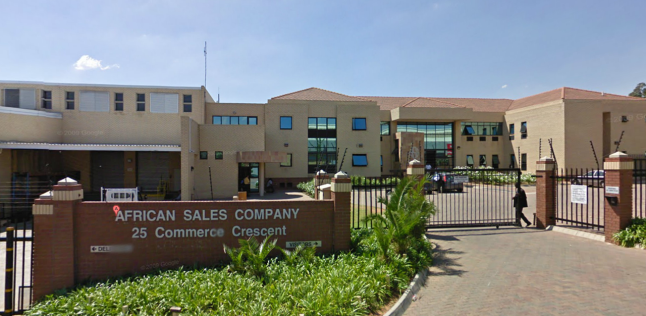 Overview of the business
Moderate size

Family owned

Imports and distributes fine fragrances and luxury cosmetic brands like Dior, Givenchy, Gucci, Dolce and Gabbana, Paco Rabanne, Carolina Herrera, Prada, Calvin Klein, Hugo Boss and others

To retail vendors like Edgars, Foschini, Truworths, Stuttafords, Woolworths, Dis-Chem and others

Prescribed service levels

Also provides a Brand Management Service closely allied with the distribution side of the business
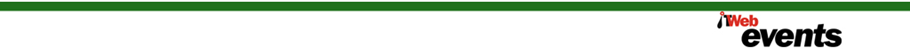 4
Agenda
ASCO Case Study – Creating Competitive Advantage
Overview of the business

The challenge – overview of the situation before the investment
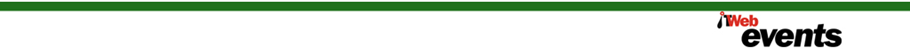 5
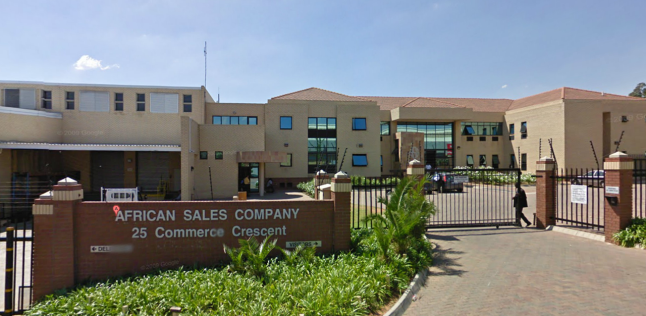 The Challenge
Old customized software grown with tight budget

Brand related costs managed with over 20,000 accounts in the General Ledger

Other aspects of Brand Management were manual

Tracking costs and reporting on many brands to multiple Suppliers was a major challenge
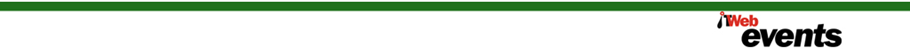 6
Agenda
ASCO Case Study – Creating Competitive Advantage
Overview of the business

The challenge – overview of the situation before the investment

The opportunity – implementing a new ERP and Warehouse System taking a strategic view
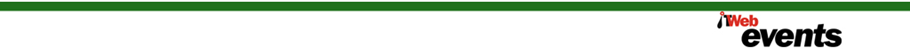 7
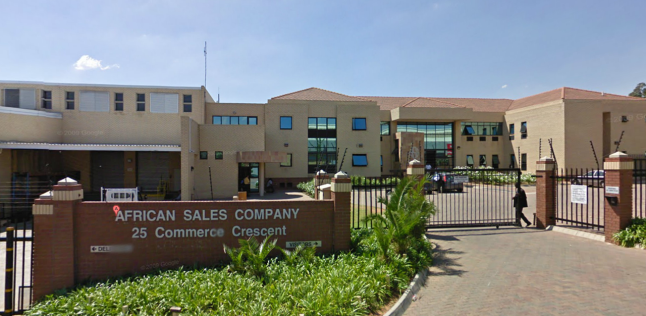 The Opportunity
Integrated suite of ERP and Warehouse Management System purchased

Comprehensive workflow analysis undertaken but the project stalled

Restarted with a strong strategic and precision configuration focus (process maps shelved)

Tight project management

High level of executive custody

Brand management budgeting and expense allocation was a particular focus
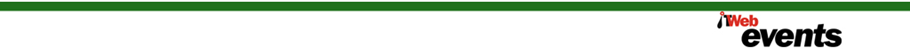 8
Agenda
ASCO Case Study – Creating Competitive Advantage
Overview of the business

The challenge – overview of the situation before the investment

The opportunity – implementing a new ERP and Warehouse System taking a strategic view

The solution – highly structured Product Class, integration with Projects Module, custom software
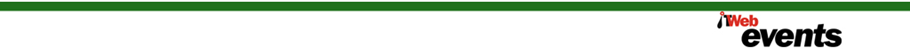 9
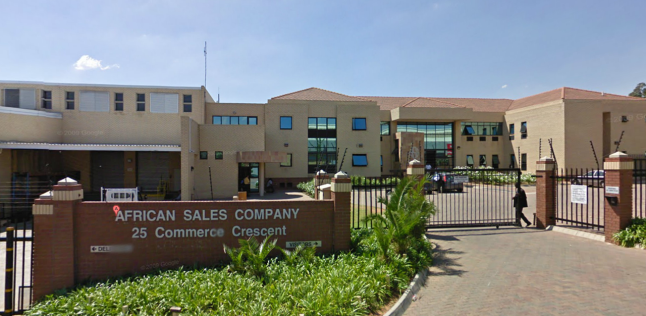 The Solution
Brand Hierarchy in the form of a highly structured Product Class

Highly structured fundamental product attributes

Intelligent Product Master maintenance

Rule based automated creation of Marketing projects

All of these components together have created a holistic and integrated intelligent information platform that has resulted in the business having a much stronger analytical focus, capability and culture

And supported growth and increased competitiveness
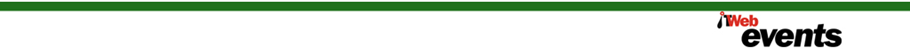 10
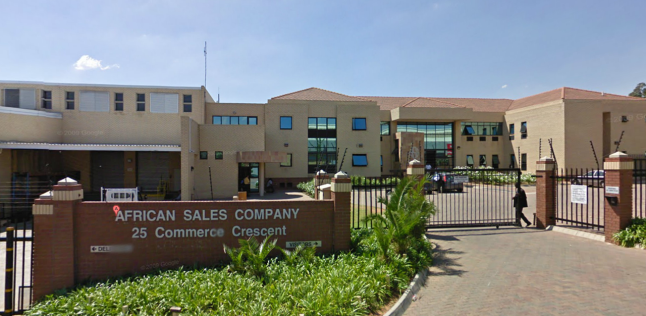 Product Category
Custom Taxonomy
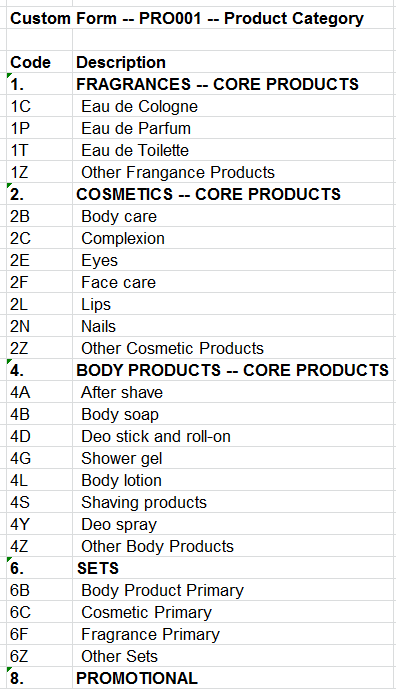 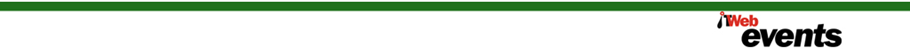 [Speaker Notes: DHL, Prochem,]
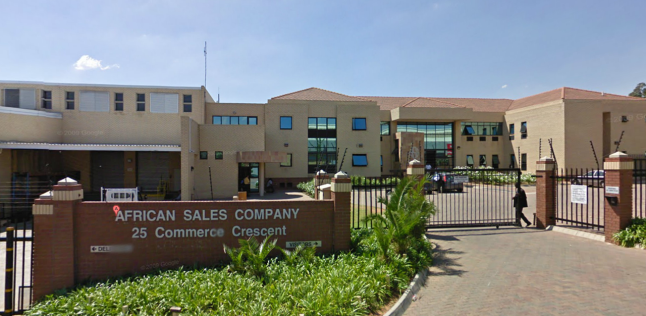 Brand Hierarchy
In the Product Class
Tailored Structured Taxonomy
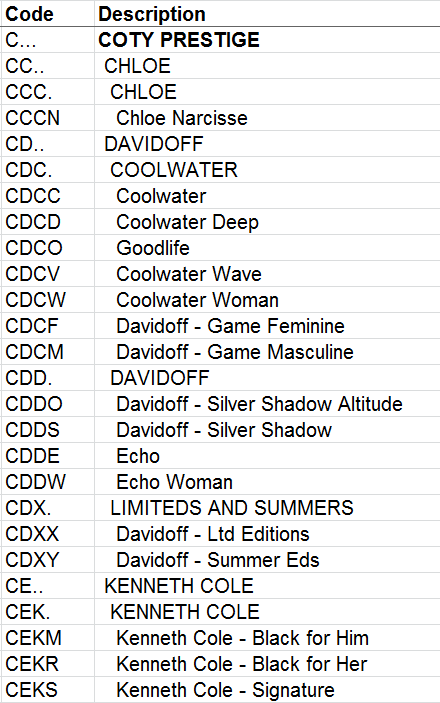 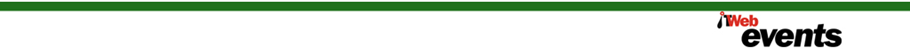 [Speaker Notes: DHL, Prochem,]
Custom code maintenance
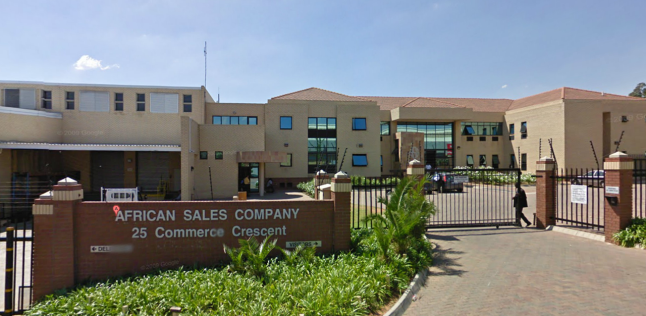 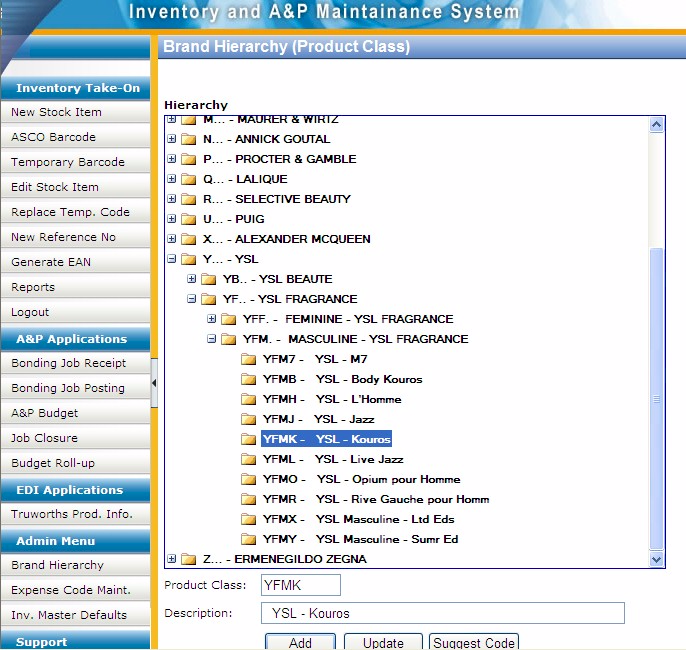 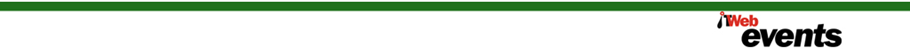 [Speaker Notes: DHL, Prochem,]
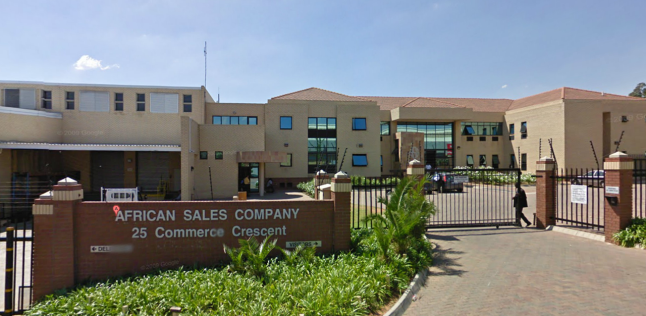 Custom data entry screen with custom taxonomies
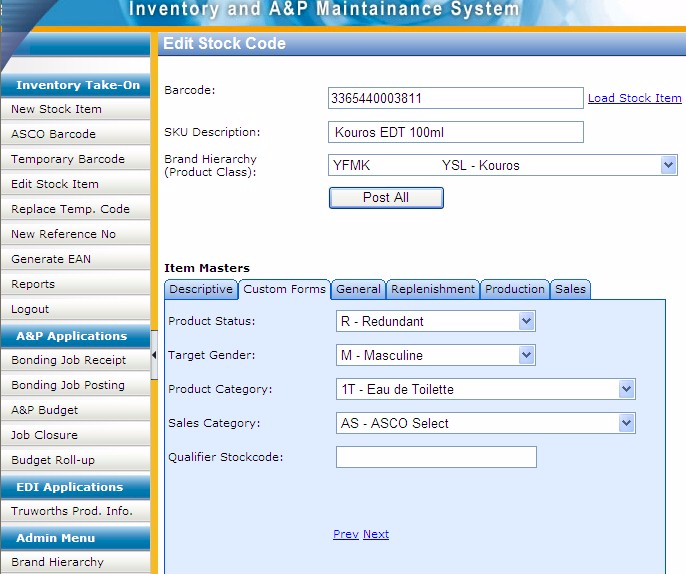 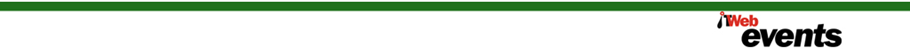 [Speaker Notes: DHL, Prochem,]
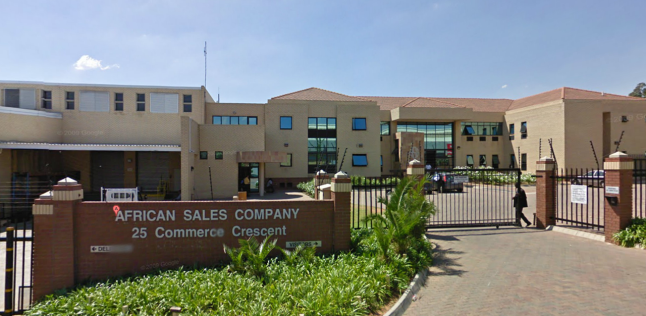 Matching codes in unrelated module provide logical integration
Getting the ERP to do what it supposedly cannot do
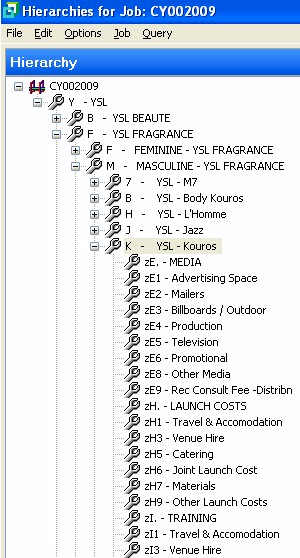 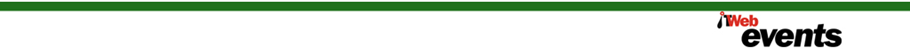 [Speaker Notes: DHL, Prochem,]
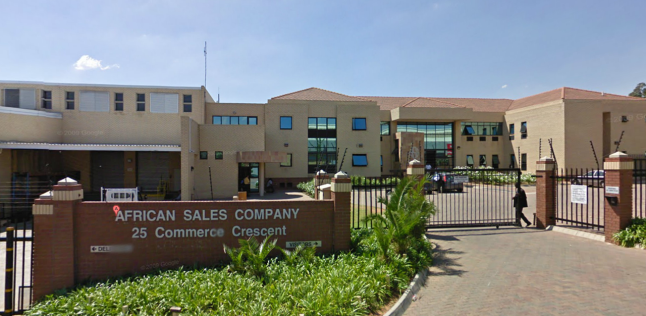 Other attributes redefined
Original Credit Note
Reason codes
Strategically aligned Credit
Note Reason codes
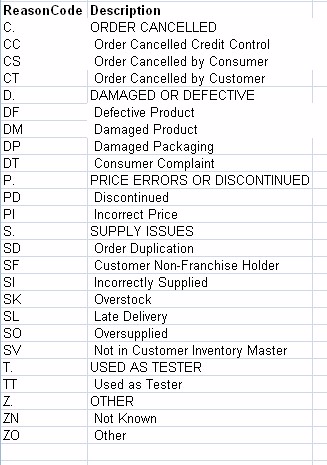 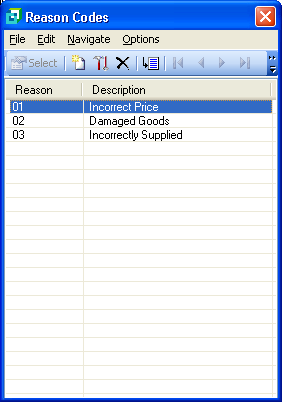 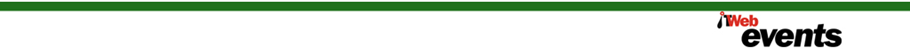 Agenda
ASCO Case Study – Creating Competitive Advantage
Overview of the business

The challenge – overview of the situation before the investment

The opportunity – implementing a new ERP and Warehouse System taking a strategic view

The solution – highly structured Product Class, integration with Projects Module, custom software

The outcome – greatly improved brand management and other capabilities supporting profitable growth and competitiveness
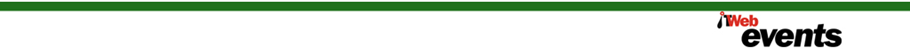 17
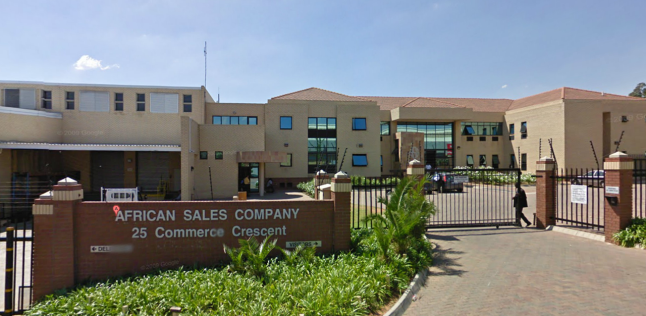 The Outcome
Improved expense allocation accuracy

Detailed ROI analyses

Increased competitiveness

Informed allocation of resources

Facilitated growth

New Distribution Centre a business necessity

Developed a highly analytical culture

Positioned ASCO as an industry leader in the management of information and therefore Brand Management in its category
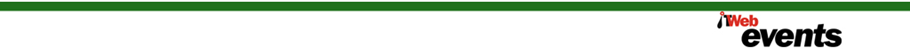 18
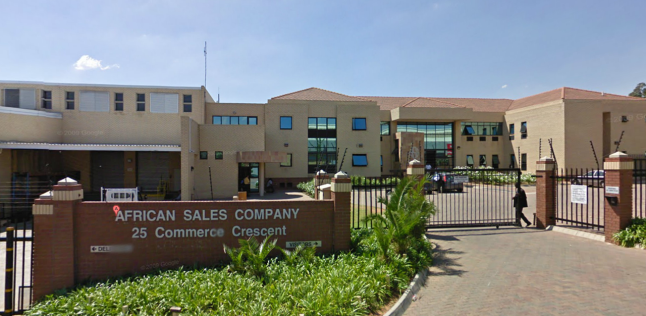 The Outcome
Practices and ways of working (Processes) have changed and evolved in response to the new capability in an organic internally led manner

Flow from the improved decision making capabilities
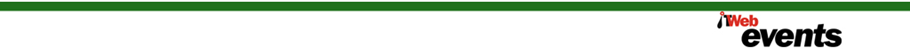 19
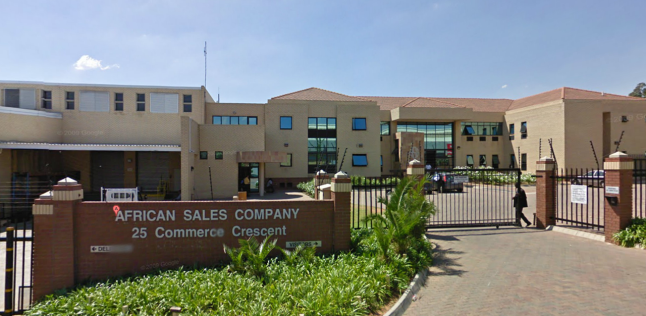 Summing up
High level of Executive Custody (Robert)

High level of Strategic Facilitation (James)

Focus on creating a “strategic weapon”

Highly structured precision configuration

Limited scope business specific custom software leveraged the value potential of the configuration

Very substantial strategic benefits in terms of Supplier Satisfaction, competitive advantage and analytical ability

Have assisted ASCO to achieve significant growth
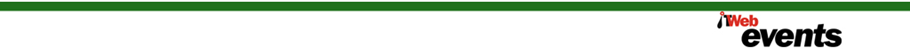 20
If you do not act within 48 hours you probably never will (Bill Gates)
Act TODAY! 
What is your single most important insight from this presentation?

What is the single most practical action that you can take tomorrow to apply strategic (right thing / essence thinking) more effectively?
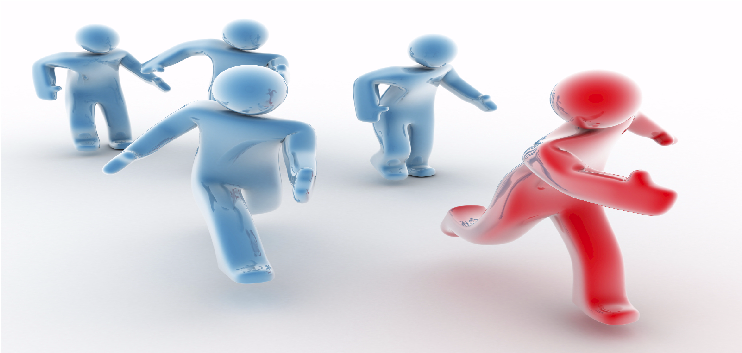 Please write down your thoughts
NOW
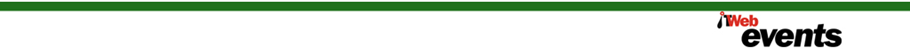 21
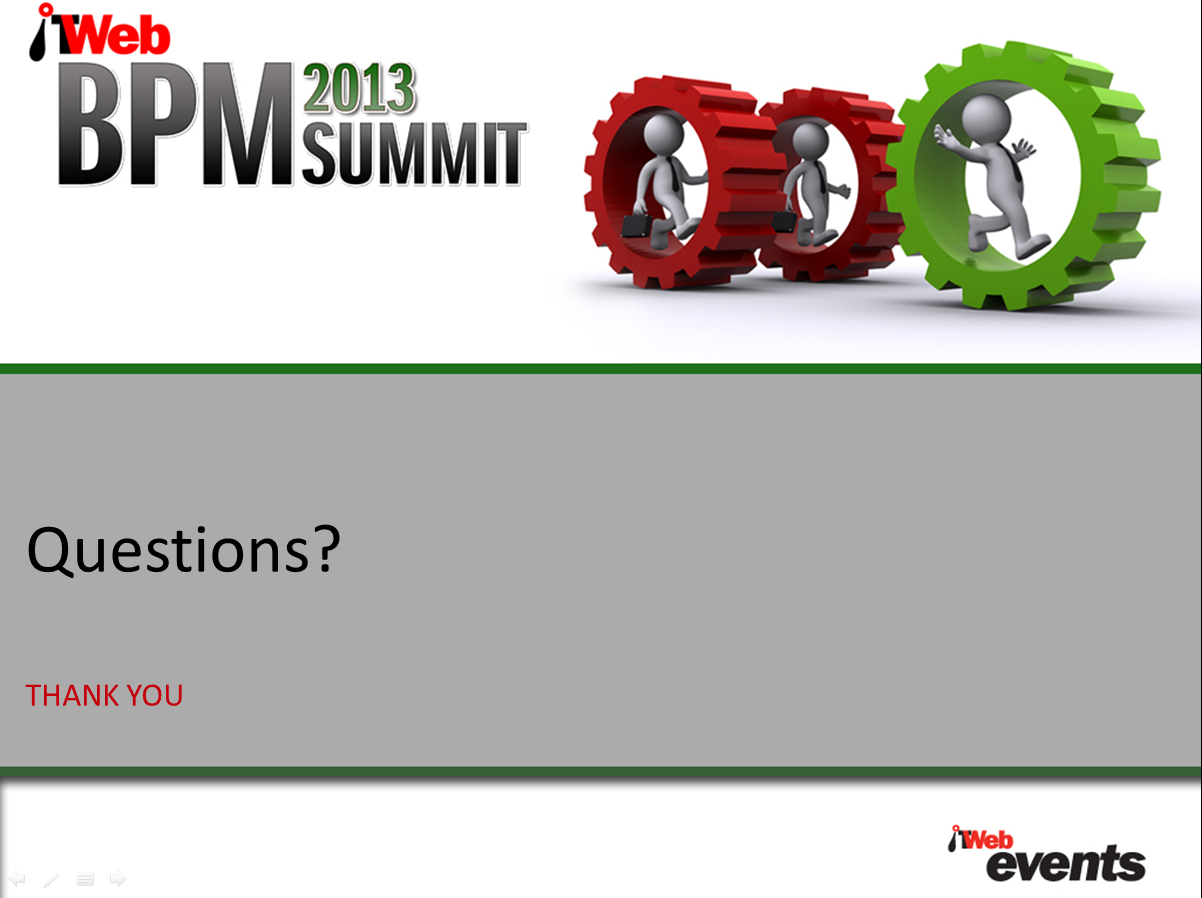 RobertP@asco.co.za

James@JamesARobertson.com
22